Субота,21.03.2020.
7. разред
П о л и н о м и
систематизација
1
21.03.2020.
Поштовани ученици,
На крају наше прве наставне недеље, у новим околностима, сумираћемо градиво из области П о л и н о м и.

Као материјал за рад припремила сам вам задатке за вежбање.

Дакле, следеће задатке вежбате код куће и њих ми не шаљете као домаћи задатак.
2
21.03.2020.
Уколико имате било коју недоумицу, питање или потешкоћу при изради задатака ту сам да помогнем и растерам сиве облаке 
И, да, добро сте разумели, следе задаци за вежбање ...
3
21.03.2020.
1. Од полинома 16x² - 9x + 1 одузми квадрат бинома 4x - 1, па одреди бројевну вредност добијеног полинома за x = -2.


2. Израчунај обим и површину правоуглог троугла чија је једна катета 24cm, а друга је краћа од хипотенузе за 8cm.
4
21.03.2020.
3. Одреди збир и разлику полинома 
А= 2x6 - 3x5 + 5x2 - x4 + 2x   и
B = 5x4 – 2x3 +3x2 – 3 -3x5.



4. Растави на чиниоце следеће полиноме:
 
а) 4xy – 16x2y   
  
 б) a2 – 4a + 4       

 в) 25x2 – 36.
5
21.03.2020.
5. Реши једанчине:

а)



б)


                               С р е ћ н о !
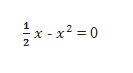 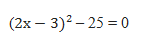 6
21.03.2020.
Још нешто за крај...
Не заборавите да поздравите  п р о л е ћ е 
које је јуче стигло !
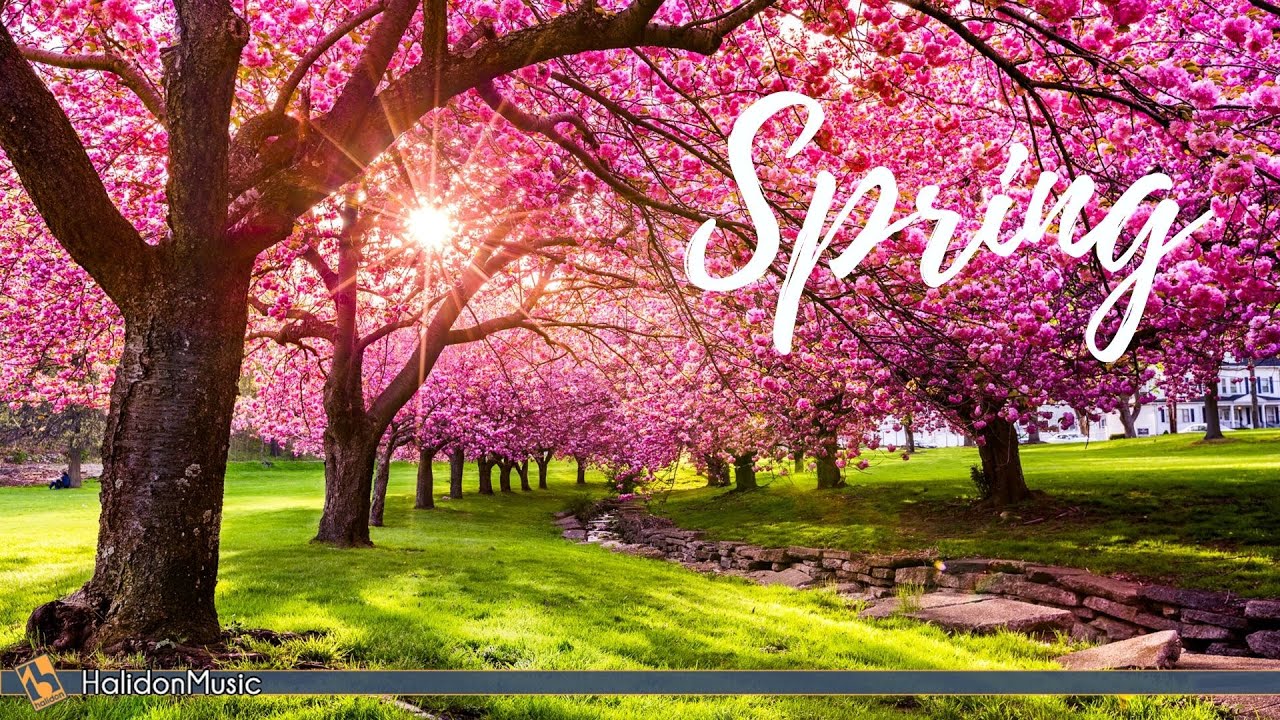 7
21.03.2020.
Чувајте здравље и брините о члановима 

 ваших породица.


Срдачан поздрав,    
                   
                   наставница Марија Јеремић
Наставиће се...
8
21.03.2020.